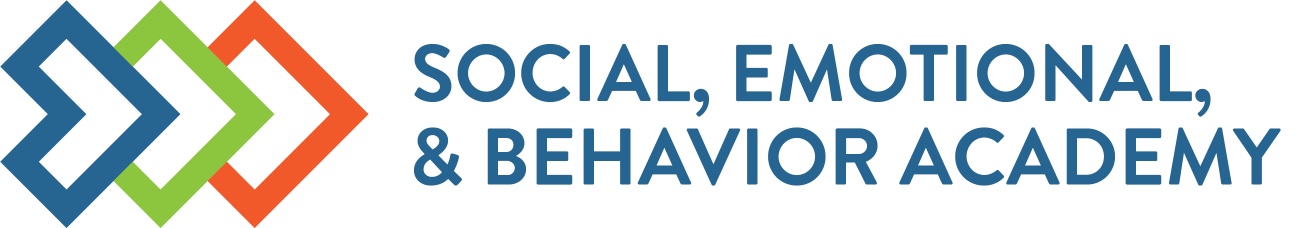 PBIS School-Wide Team TrainingYear 3
Trainers
Created from content from the National Technical Assistance Center on Positive Behavioral Interventions and Supports U.S. Department of Education, Office of Special Education Programs and Office of Elementary and Secondary Education
with support from NEPBIS Network, May Institute, & Broad Reach Consulting
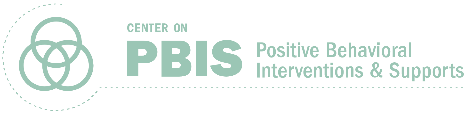 2024-2025 SEB Academy PBIS Training Format
Attendees
Years
Team Training (Minimum): 
Administrator
Grade-Level Representatives
Support Staff
Coaches

Coaches Training:
 2-3 Coaches

Technical Assistance: 
Administrator
Coach
Data Entry Staff
Faculty/Staff
01
02
03
Support

5 – 1.5 hr. Monthly Coach Meetings (Virtual)
3 Full Day - Team Trainings (Years 1 & 2)  (In Person)
2 Full Day - Team Trainings (Year 3)  (In Person)
8 hours Individualized Technical Assistance per school
SWIS Data System & Training
Tiered Fidelity Inventory Evaluation in Spring
[Speaker Notes: Trainer note: Review support options for this year. Please let folks that future trainings will include a mixture of in person and online (hybrid) approaches (e.g., in person team trainings, but virtual coaches meetings). Regardless of support delivery, the categories of the support will be listed and developed based on DESE recommendations.]
If you can’t make one of your training dates and would like to attend with the other cohort, please let your trainer know and they will  arrange for your invite to the other day.
Cohort 9 Training Dates
Cohort 9A – Erik Maki & Chelsea Salvatore
Cohort 9B – Michelle Pratt & Christine Downs
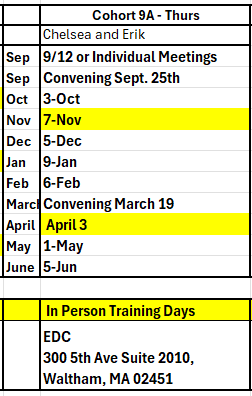 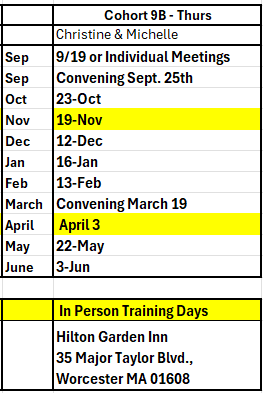 Google Drive – For Submitting Documents
All schools will be connected to their Google Folder.

Add documents here for review by your PBIS Trainer
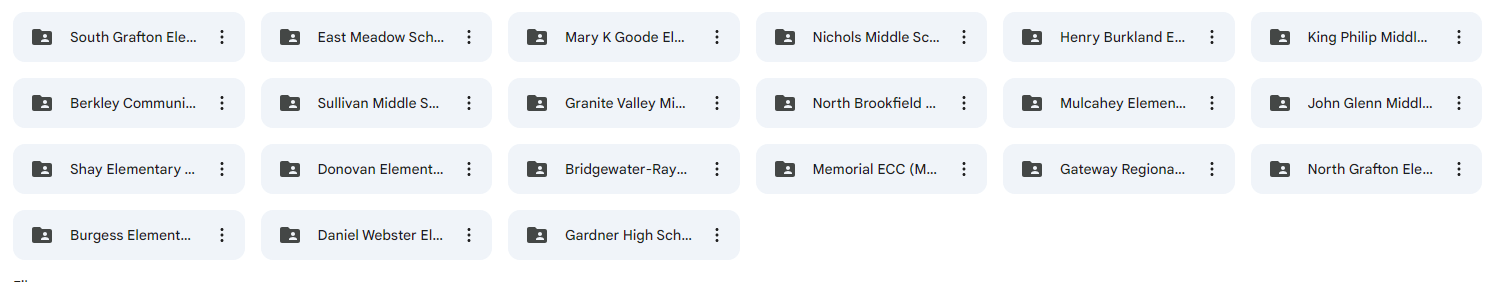 Coaches will be linked to the school Google folder and can share with team
Cohort 9A Google Folders
Nichols MS - https://drive.google.com/drive/u/0/folders/1MecvAHzZMsaBzkl6zavACn21NTasjC2X

Berkland ES - https://drive.google.com/drive/u/0/folders/17WuSfGdwiaMX-gr9jN6jkUl9A9D-l4Rq 

Memorial ECC -  https://drive.google.com/drive/u/0/folders/1mBTD21oMO2KhPsrsF0-FCitKlu_sjuyh

Goode ES - https://drive.google.com/drive/u/0/folders/1b8rKfr1DNPvGA3hP1_UW4PDrrMBHslI_ 

Gardner HS – https://drive.google.com/drive/u/0/folders/1rhDaS70sLaB9tGXUOCPLe0QKZScSJnJT 

John Glen MS - https://drive.google.com/drive/u/0/folders/1JzhMJVSgJX8YJaHiiRYrI9GT9458W-pX 

Bridgewater-Raynham HS -https://drive.google.com/drive/u/0/folders/1EDLprCiebaGYHvRNU9Tn6nahLgynUGVk 

Shay ES - https://drive.google.com/drive/u/0/folders/1svOPA5KiXY6SEh13CQttKf5IOKtHnM2r
Cohort 9B Google Folders
Daniel Webster-  https://drive.google.com/drive/u/0/folders/1SSYC7btmjvYGULUXW7B4KyvlmUJSgKQ0

North Grafton - https://drive.google.com/drive/u/0/folders/1S0382zmqwPDWv3zy0mud0IZQ4fapGScn

South Grafton - https://drive.google.com/drive/u/0/folders/1vLX2lo5cstAx79VIRDnKjW4cAFurBse5

King Phillip -https://drive.google.com/drive/u/0/folders/1xl3bbqH54xu7-z7YkOaKbIW4JUNCG9Nv

East Meadow - https://drive.google.com/drive/u/0/folders/1uw4RjcK1izwpflEI7ycXtdhAXa1segvX 

Burgess - https://drive.google.com/drive/u/0/folders/1tPpdq2SUMJaJ722_9Gwv_PfMg01onwOX
Communication Survey & Mail Chimp
Please add all your team’s contact information into the Communication Excel Sheet.  
Move to School Documents for Review folder in your school’s Google Folder when completed
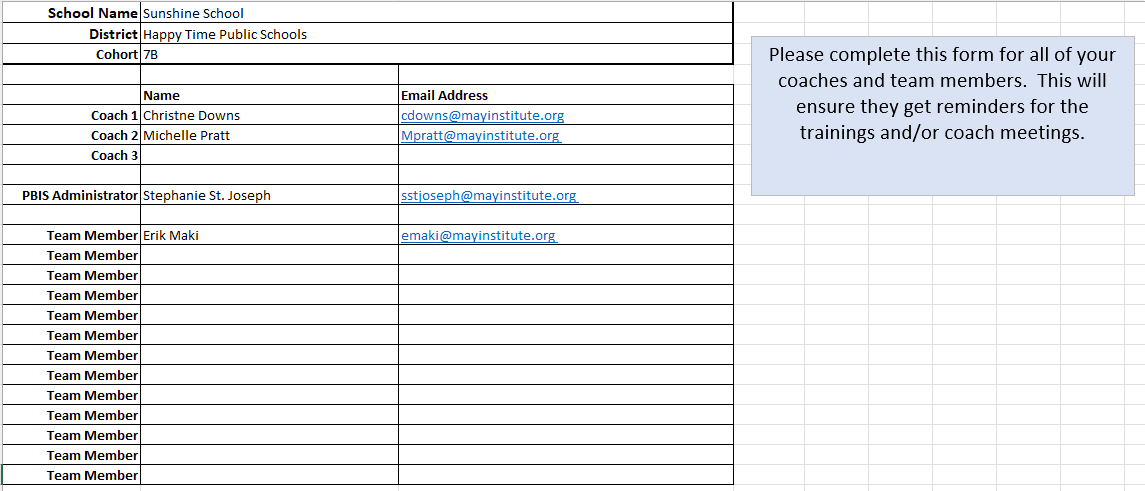 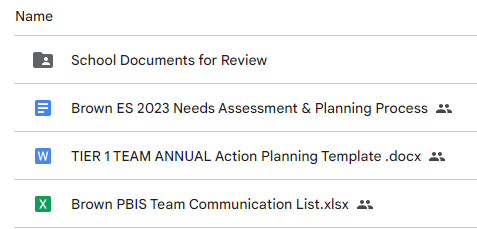 TEAM Communications List
Communication Reminders
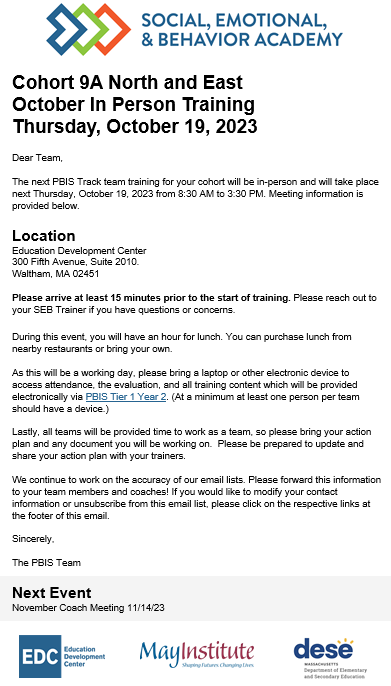 Email Reminders will be sent to all coaches, administrators and team members for our PBIS Events.  The email will come from  SEB Academy sebacademy@edc.org

Please review invitation for Date, Time, Location/Zoom Link, and any other important information included. 
The next training or coach meeting will be displayed at the bottom
Share with other Coaches or Team Members
Year 3 Page   SEBAcademy.edc.org
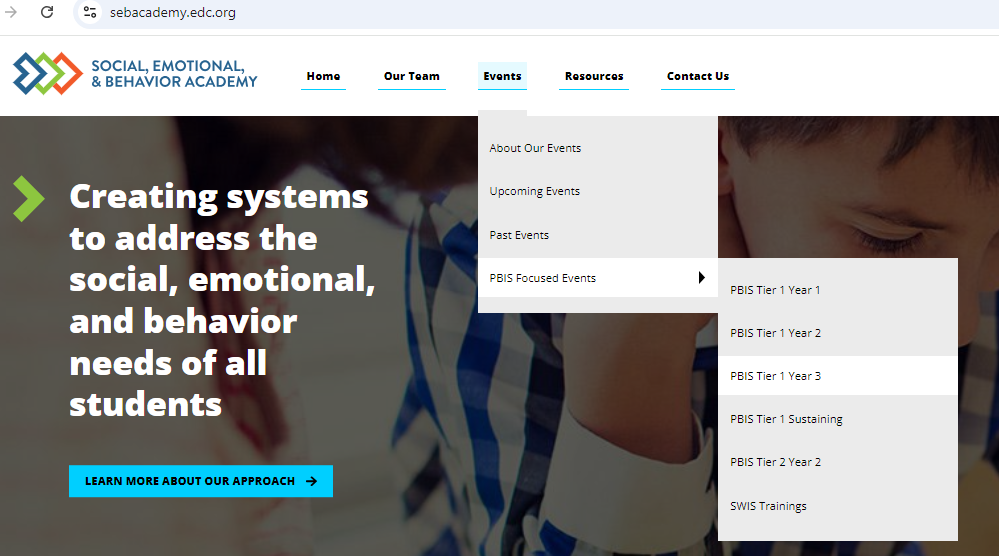 Training Pages
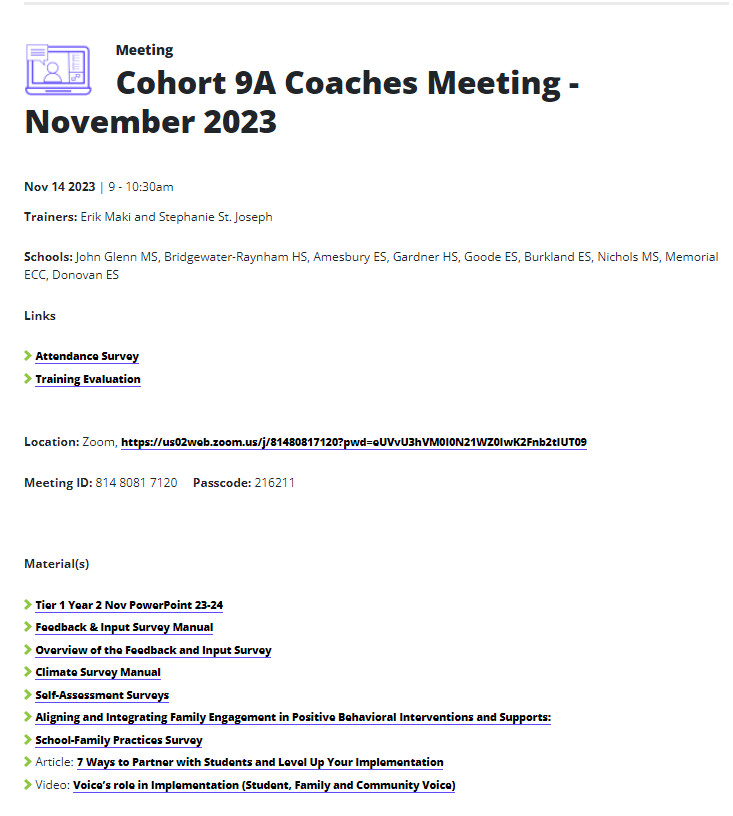 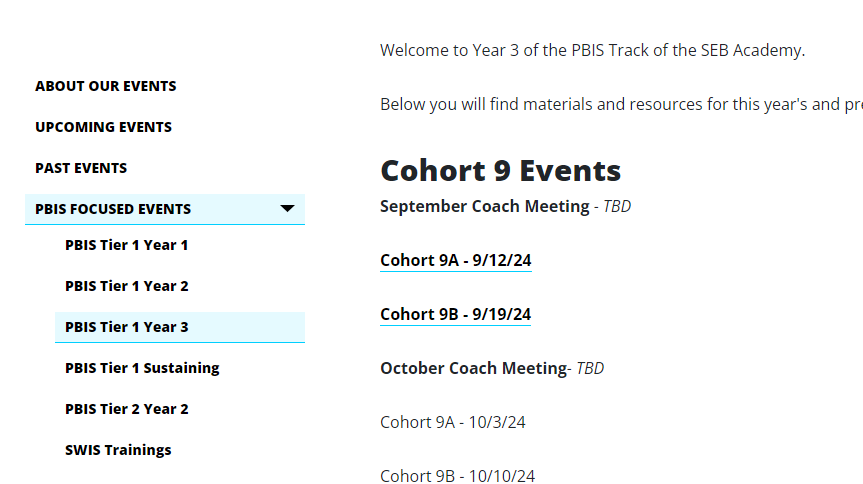 Trainers and Teams
Attendance and Evaluation Links
Zoom Link
Under Construction
Materials/Resources
Other Upcoming Events
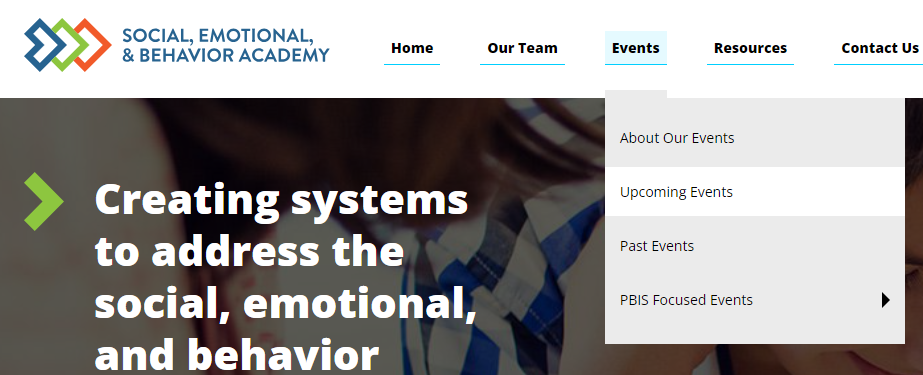 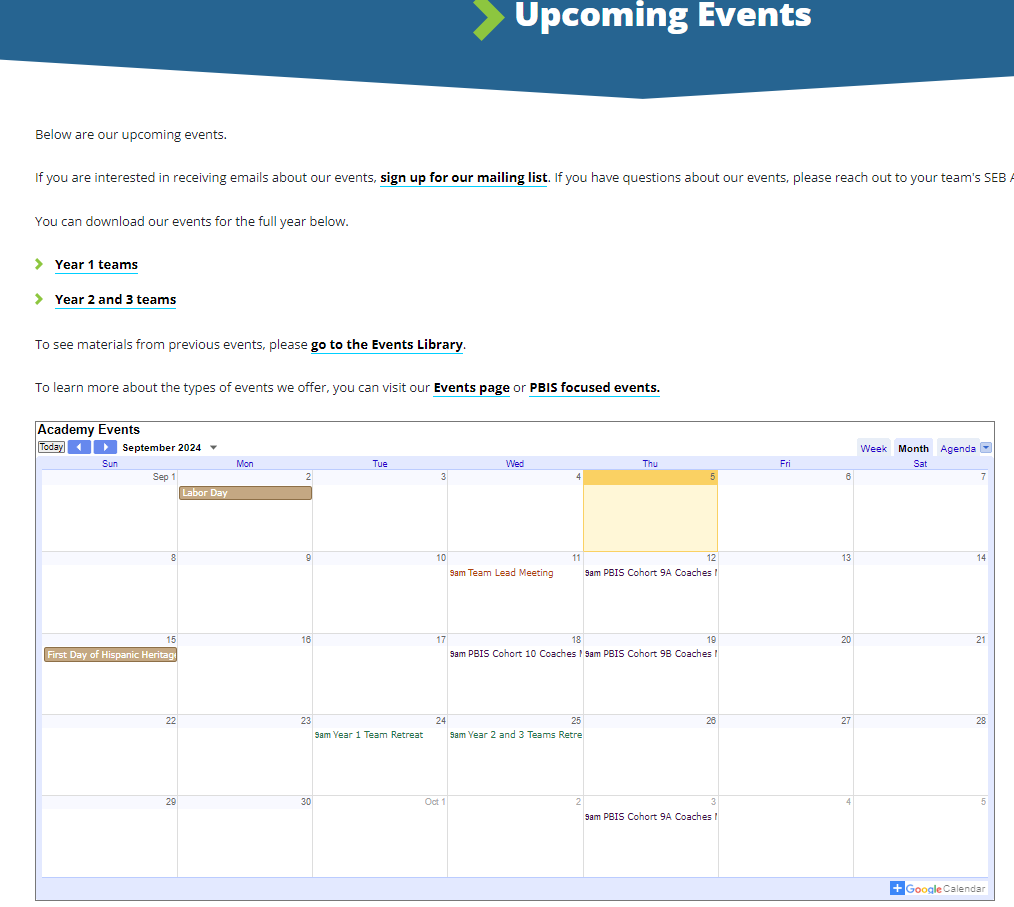 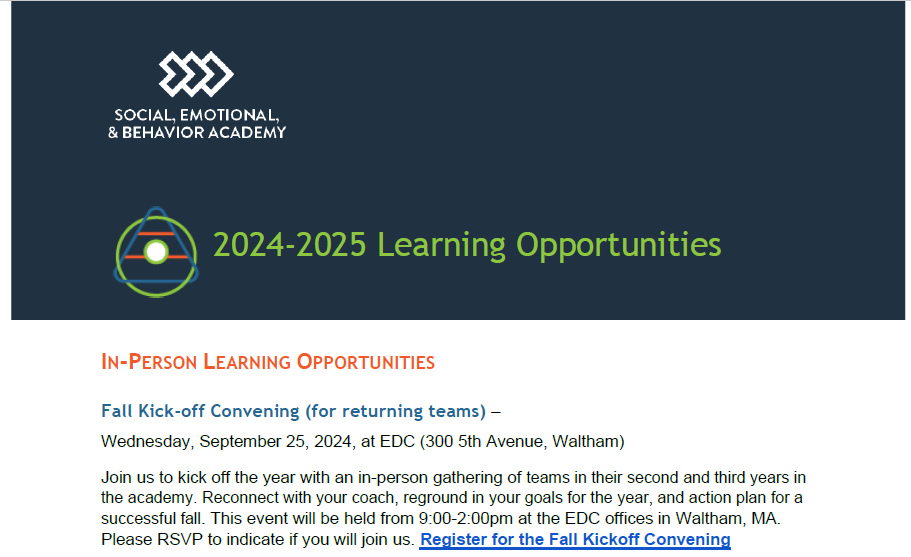 https://sebacademy.edc.org/upcoming-events
[Speaker Notes: https://sebacademy.edc.org/upcoming-events 
Put the 24-25 Learning opportunities doc in the Chat or send by email.  All of the PBIS dates for the cohort plus extra learning opportunities are in that doc.]
In Person Convening - Sept 25
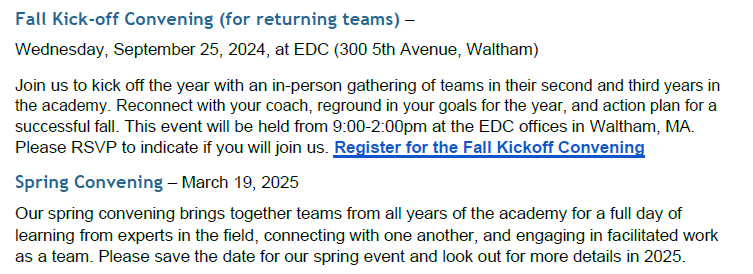 Fall Kick Off Convening Registration
 https://docs.google.com/forms/d/e/1FAIpQLSfDfUYTSujO9rFbKaWVWz1hfHGOkcxmJDLDiJSit1g324y7HQ/viewform
VIRTUAL LEARNING OPPORTUNITIES Virtual Workshops
Below is a list of dates and topics for our 2024-2025 virtual workshops. 
Virtual workshops are open to any educator in your school or district. 
Please share these dates with anyone who might be interested in attending. 
More information about our virtual workshops can be found on our About Our Events page. 

+ Surveys and Screeners to inform MTSS for SEB - Tuesday, October 8 from 9:30-11:00 AM 
+ MTSS Through an Equity Lens - Tuesday, October 15 from 9:30-11:00 AM 
+ Supporting Educator Wellbeing - Tuesday, October 22 from 9:30-11:00 AM
+ Centering Belonging - Tuesday, October 29 from 9:30-11:00 AM
+ Strengthening Family-School Partnerships - Tuesday, November 19 from 9:30-11:00 AM
+ Integrating SEL and Mental Health Supports - Wednesday, December 4 from 9:30-11:00 AM
+ Setting Positive Behavior Norms & Expectations - Wednesday, January 22 from 9:30-11:00 AM
+ Equitable Data Use in MTSS for SEB - Tuesday, January 28 from 9:30-11:00 AM
+ Sustainability: Going from Good to Great - Wednesday, February 12 from 9:30-11:00 AM
VIRTUAL LEARNING OPPORTUNITIESPeer Sharing Call Series
Peer sharing calls bring together members of the academy around a shared topic area or goal for three sessions of facilitated conversation around successes and challenges. These calls are facilitated by members of the SEB Academy team and may contain short presentations of content related to the topic area of focus. Peer sharing calls are open to any educator in your school or district. Winter sessions will run in December, January, and February, and Spring sessions will run in March, April, and May. Please share these dates with anyone who might be interested in attending. More information about our peer sharing calls can be found on our About Our Events page. 

+ Supporting Adult Belonging - Winter 
+ Creating Strong Relationships and Community with Tier 1 Supports - Winter 
+ Effective Data Use in MTSS for SEB - Winter 
+ Supporting Students of Immigrant and Refugee Origins - Winter 
+ Enhancing the Identification, Matching, & Monitoring Process for Advanced Tiers - Winter 
+ Supporting LGBTQIA+ Students - Spring 
+ Sustaining Progress - Spring 
+ Strengthening Family-School Partnerships - Spring 
+ Supporting ELL Students - Spring 
+ Increasing Buy-In Through Strategic Communication - Spring
School Technical Assistance
Each school gets 8 hours of Technical Assistance (TA)
Possible Uses
Prep for Meetings
Team meeting Support
Staff Presentations
Data Analysis
Deeper Team Training
Parent Presentations
Coach Support
SWIS Support
Teams will also have access to other SEB coaches to help on topics such as:
Equity
Mental Health
SEL
Belonging
May Institute’s’20th Annual New England Positive Behavioral Support ForumFriday, November 15, 2024 - Norwood, Mass.
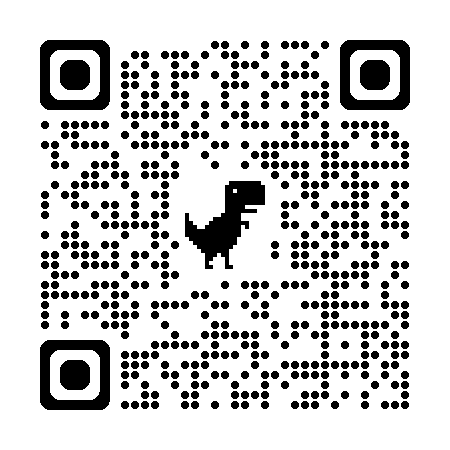 Morning Keynote
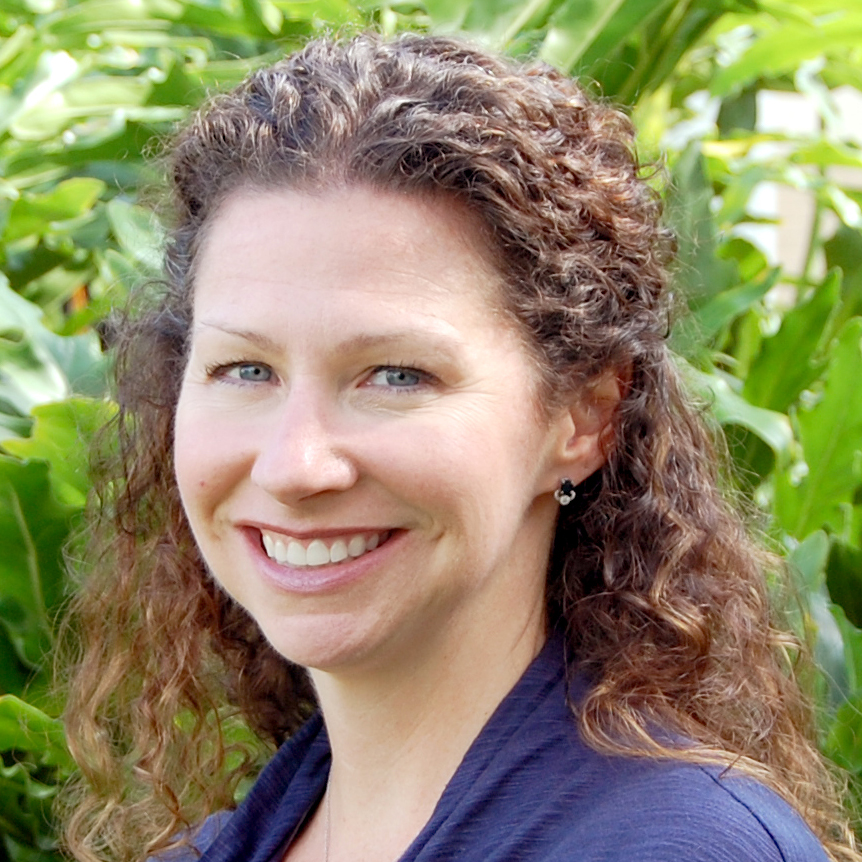 STRANDS TO INCLUDE:
PBIS Foundations
PBIS and Families
Mental Health / Wellness
Classrooms
Equity
IDD and PBS
Heather George: Co-Director National Technical Assistance Center on Positive Behavioral Interventions and Supports
Registration Opens 5/30/24 –   https://www.mayinstitute.org/services-for-schools/pbis/forum.html
Questions?
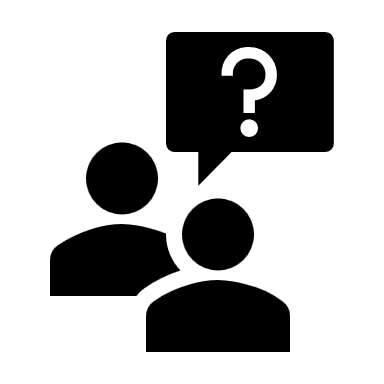